Ma famille 2
ΠΡΟΤΥΠΟ ΒΑΡΒΑΚΕΙΟ ΓΥΜΝΑΣΙΟ



                                     Καθ. Μαρία Βλάχου
LES ADJECTIFS POSSESSIFS
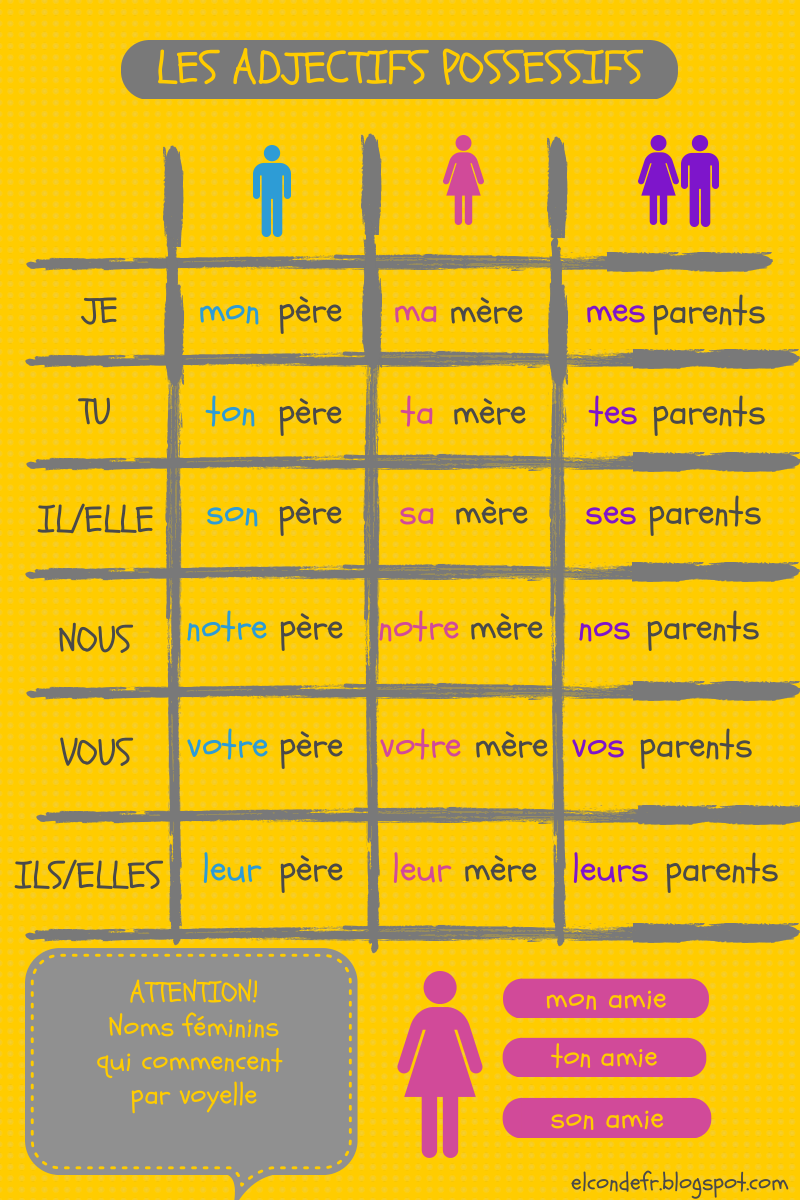 Activité
Consigne: Complétez avec les adjectifs possessifs

1. J'ai un frère. C'est _____ frère. 
2. Tu as une sœur. C'est __________ sœur. 
3. Robert a deux enfants. Ce sont __________ enfants. 
4. Il a une fille. C'est ______________ fille. 
5. Elle a un fils. C'est ___________ fils. 
6. Monique a une tante. C'est __________ tante. 
7. Elle a aussi un oncle. C'est ___________ oncle. 
8. Nous avons des amis. Ce sont __________ amis. 
9. Vous avez une télévision. C'est ____________ télévision. 
10. Mes parents ont un chien. C'est __________ chien. 
11. Paul a un stylo. C’ est ________ stylo
12.  Paul et Michel ont des livres. Ce sont ________ livres. 
13. Vous avez deux enfants. Ce sont ___________ enfants
14.  Ils ont des sacs. Ce sont ___________ sacs.
15. Elle a une amie. C’ est ___________ amie
Activités en ligne
https://wordwall.net/fr/resource/28648343/la-famille-diagramme-2
https://wordwall.net/fr/resource/9527278/la-famille-niveau-a1
Activités
Guillaume est __________ de Zacharie
Paloma est _____________ de Zacharie
Zacharie est ____________ d’Hélie
Maurice est ___________ de Lucio
Paloma est _____________ de Marie
Thibaut est _____________ d’Emilie
Emilie est _____________ de Julie
Julie est  ____________
Françoise est _____________ de Guillaume

Consigne: Regardez le tableau et trouvez la parenté
Ma famille
Aujourd’hui, je vais te présenter ma famille. Je m’appelle Laurent et j’habite à Paris avec mes parents, ma sœur ainée et mon frère. Mon père s’appelle Alain et il a une sœur et un frère. Ma mère Gertrude elle est enfant unique. 
Pendant les grandes vacances, nous allons à Marseille chez mes grands-parents paternels . Mon grand-père, qui s’ appelle Paul, nous adore et nous donne des cadeaux. Ma grand-mère s’ appelle Jeanne et elle nous prépare des tartes. Ma tante Marcelline habite à Marseille avec son mari Jacques et mes cousins Lionel et Marcel. 
Ma sœur ainée s’ appelle Pauline et elle a 14 ans. Mon frère Patrice est plus jeune que moi. 
Mon  oncle s’ appelle Louis. Sa femme Maryse est institutrice. Ils ont deux enfants : un fils qui s’appelle André et une fille qui est très gentille. J’aime beaucoup toute ma famille.
Consigne 1: Est-ce que vous avez compris ce texte? Faites l’ arbre généalogique de cette famille
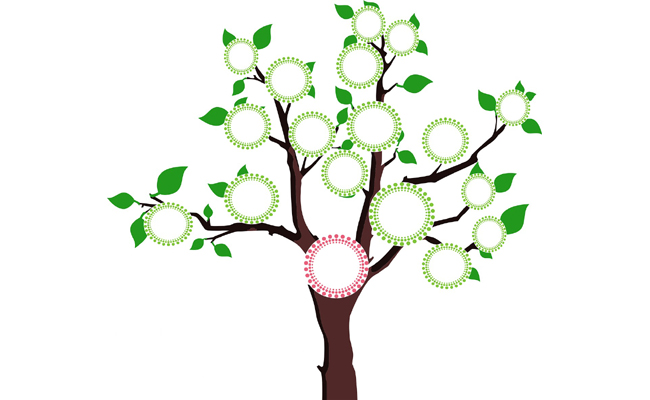